CRO-PALS
Hrvatska longitudinalna studija tjelesne aktivnosti u adolescenciji
Tjelesna aktivnost i prehrana srednjoškolaca
Javna prezentacija rezultata 4-godišnje studije
Tjelesna aktivnost, sjedilačka ponašanja i fitnes
		
			Maroje Sorić (KIF)
Udruga kineziologa Grada Zagreba i Zagrebačke županije i Kineziološki fakultet Sveučilišta u Zagrebu
12.06.2018.
TJELESNA AKTIVNOST
bilo koji pokret tijela koji rezultira znatnim povećanjem utroška energije iznad razine potrošnje u mirovanju (Fletcher, 1996)
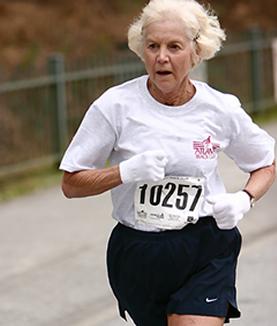 Koliko je dovoljno?
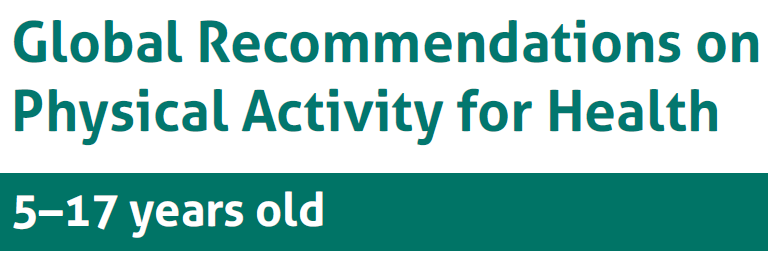 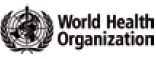 Barem 60 min umjerene do intenzivne TA dnevno
Više je bolje!
Makar 3 puta tjedno intenzivna TA koja uključuje i vježbe snage i jakosti
CRO-PALS
Prosječna umjerena-do-žustra tjelesna aktivnost (min/dan)
Min/dan
Žustra tjelesna aktivnost (min/dan)
Min/dan
Umjerena tjelesna aktivnost (min/dan)
Min/dan
Razlike  prema vrsti školovanja

Umjerena do žustra tjelesna aktivnost-dečki
Min/dan
Razlike  prema vrsti školovanja

Umjerena do žustra tjelesna aktivnost-djevojke
Min/dan
Udjel dovoljno aktivnih adolescenata
Sudjelovanje u sportu izvan škole
Sudjelovanje u školskom sportu
Sudjelovanje u sportu izvan škole-dečki
Sudjelovanje u sportu u školi-dečki
Sudjelovanje u sportu izvan škole-djevojke
Sudjelovanje u sportu u školi-djevojke
Sedentarno ponašanje
Sjedenje ili ležanje
Ne i spavanje!
Koliko je previše?
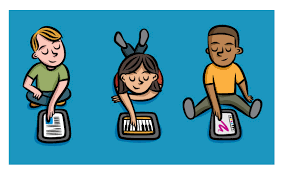 17
CRO-PALS
Ukupno sedentarno ponašanje
Min/dan
Vrijeme pred ekranima
Min/dan
Vrijeme pred ekranima - dečki
Min/dan
Vrijeme pred ekranima -djevojke
Min/dan
Udjel adolescenta koji provode  <120 min/dan pred ekranima
Zadaća i učenje
Min/dan
Zadaća i učenje
Min/dan
dečki
cure
Fitnes
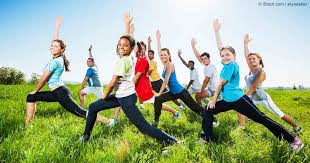 02/07/2018
25
Razlike u fleksibilnosti između dječaka i djevojaka u gimnazijama i strukovnim školama
Sit and reach test - 
Rezultati su prikazani u cm
cm
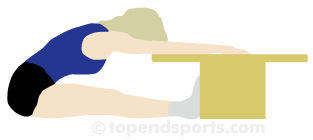 Odstupanja od normativa u fleksibilnosti
 kod dječaka i djevojaka
%
%
Razlike u odstupanju od normativa u fleksibilnosti
kod dječaka i djevojaka u gimnazijama i strukovnim školama
Razlike u eksplozivnoj snazi nogu između dječaka i djevojaka u gimnazijama i strukovnim školama
cm
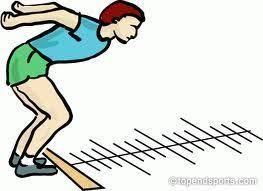 Skok u dalj s mjesta - 
Rezultati su prikazani u cm
Odstupanja od normativa u eksplozivnoj snazi nogu (skok u dalj s mjesta) kod dječaka i djevojaka
%
Razlike u repetitivnoj snazi trupa između dječaka i djevojaka u gimnazijama i strukovnim školama
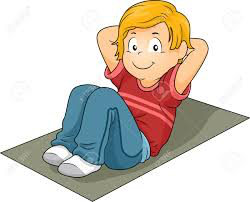 Trbušnjaci – broj izvedenih u 30s
Odstupanja od normativa u repetitivnoj snazi trupa (trbušnjaci) kod dječaka i djevojaka
%
Razlike u izdržljivosti (Beep test - procjena VO2max) između dječaka i djevojaka u gimnazijama i strukovnim školama
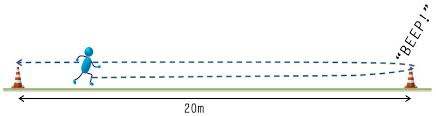 Procijenjeni VO2max (ml/kg/min)
Zastupljenost pojedinih zdravstvenih fitnesa zona za izdržljivost (prema vrijednosti VO2max)
%
HFZ – zdrave vrijednosti aerobnog fitnesa (healthy fitness zone)
NI – potrebno poboljšanje (needs improvement)
NI-HR – zdravstveno rizične vrijednosti (health risk)
ZAHVALE
35
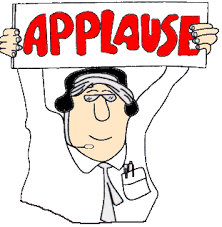 UKLJUČNE ŠKOLE
II. GIMNAZIJA
V. GIMNAZIJA
VII. GIMNAZIJA
X. GIMNAZIJA IVAN SUPEK
GIMNAZIJA TITUŠA BREZOVAČKOG
GRADITELJSKA TEHNIČKA ŠKOLA
HOTELIJERSKO-TURISTIČKA ŠKOLA U ZAGREBU
I. TEHNIČKA ŠKOLA TESLA
PRIRODOSLOVNA ŠKOLA VLADIMIRA PRELOGA
PRIVATNA KLASIČNA GIMNAZIJA S PRAVOM JAVNOSTI
ŠKOLA PRIMIJENJENE UMJETNOSTI I DIZAJNA
TEHNIČKA ŠKOLA RUĐERA BOŠKOVIĆA
TREĆA EKONOMSKA ŠKOLA
UGOSTITELJSKO-TURISTIČKO UČILIŠTE
36
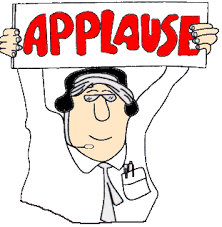 SURADNICI (PROF. TZK)
ANA TITLIĆ 
BRANKA DIMIĆ
BRANKA PAVIČIĆ
DIANA GREGURIĆ
ELSA FRÖEBE
GORDAN ŠNAJDER
GORDANA BJELIĆ 
ILONKA RIS 
IRENA MAROS 
IVA KRANJČEVIĆ 
IVANA PEČENIĆ
IVANA PERŠIĆ 
KRISTIAN PLAZIBAT 
MARINA ČOVIĆ
MARINKO CVITANOVIĆ
MARIO BORČIĆ 
MARKO JURIČEVIĆ
MARKO LALIĆ
MICOLE   ŽIC
MILAN KONČAREVIĆ
MIRJANA PLETIKAPIĆ
MIRNA RADOJIČIĆ 
OREST ŽUNKOVIĆ
PERE MARKIĆ 
PERO DALIĆ
PETAR PARADŽIK
PETRA BRITVIĆ
ROBERT MAGDIĆ
SANJA KOSOVIĆ
SLAVEN KOSIJER
SMILJKA METZ-KOKIĆ 
VEDRAN BERLENGI
VESNA VDOVIĆ-FILAKOVIĆ
VJERAN ŠVAIĆ
VLADO BRŠANIĆ
ŽARKO BRATONJA
37
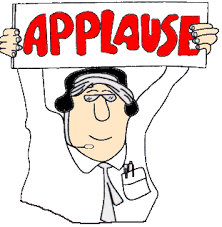 SUDIONICI
 – 903 DJEČAKA I DJEVOJČICA!
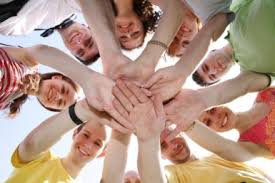 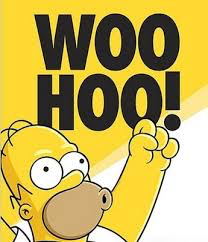 02/07/2018
38